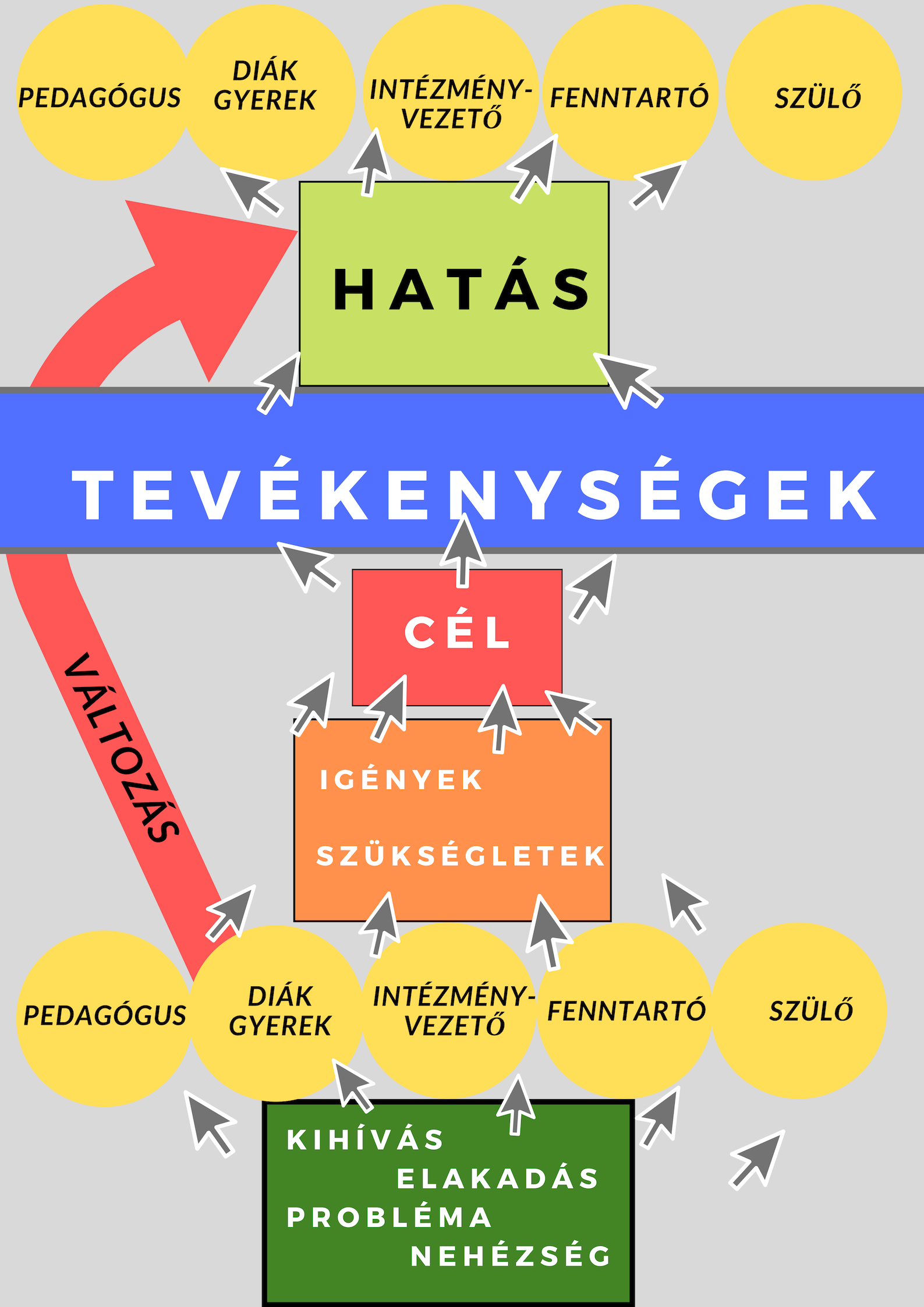 1
www. menti.com
2
Szereplők és szükségleteik
Szereplők beazonosítása

b) Milyen igényei jelennek meg?
Űrlapon: Please describe the motivation for your project.
3
Konkrét pályázati célok
Milyen változást szeretnénk elérni pontosan?
→ Mely szereplőkre milyen hatással legyen a folyamat?
Űrlapon: What are the objectives you would like to achieve?)
4
Konkrét tevékenységek
Egyéb eszközök, pl.:

Módszertani megközelítések
Egyéb szereplők bevonása
Stb.
Tevékenységek: 

Kik vesznek részt? 
Mit fognak csinálni ezek a szereplők?
Miért? Hogyan kapcsolódik a tevékenység a megnevezett célokhoz?
Űrlap: How are the planned activities going to lead to achievment of the project objectives?) – És ide köthető már a munkaterv és a mobilitásleírások is.
5
Csoport Bemutató
6
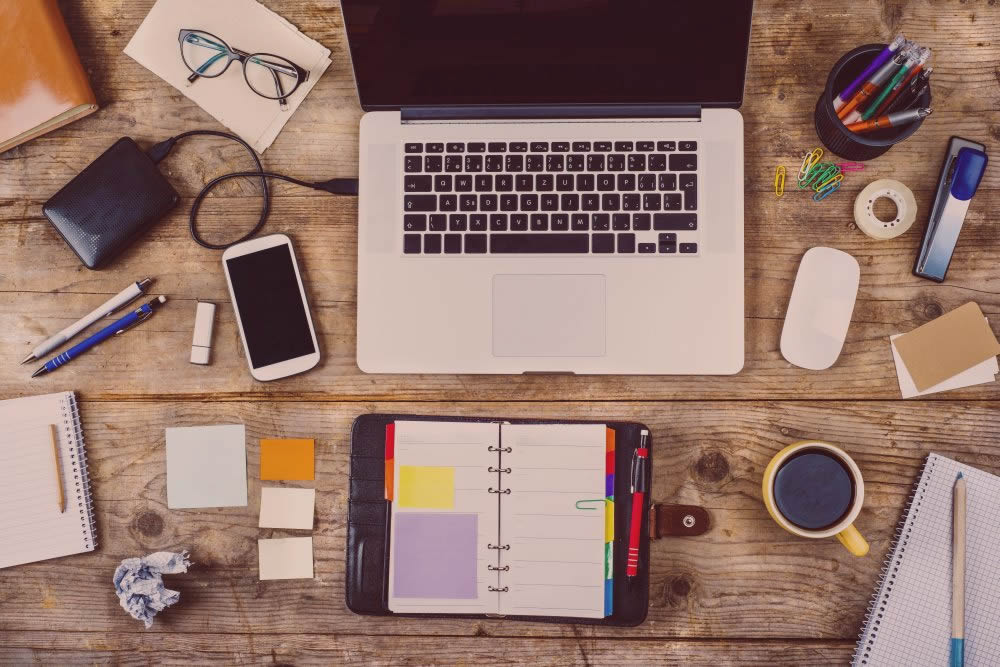 Hogyan, milyen eszközökkel mérik, 
hogy a kívánt változások megtörténnek-e?
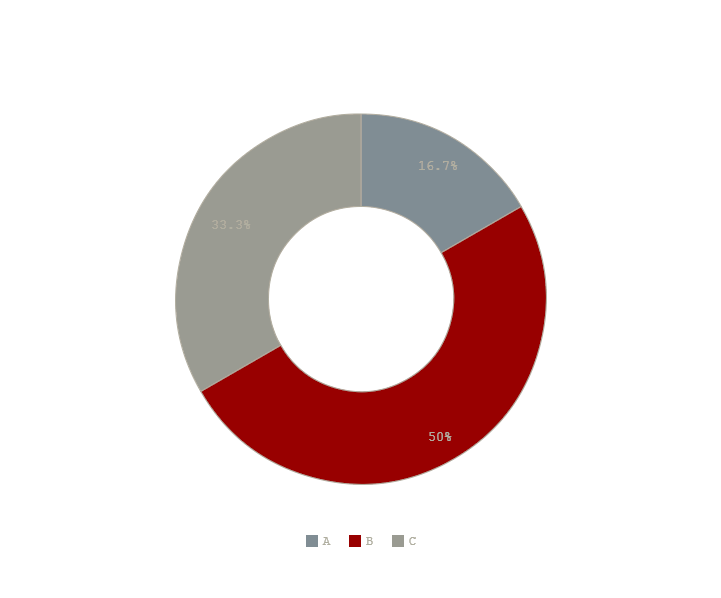 7